A Special Beam Physics Symposium
In Honor of Yaroslav Derbenev’s 70th Birthday
Introduction by 
Andrew Hutton 
Jefferson Lab
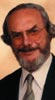 My history with Slava
My first boss at CERN was        	     Bryan Montague
He started his career in the British        Army working on the theory of radar 
Reporting for duty, he said he knew nothing about radar
“No problem” he was told, “all you need to know is Ohm’s Law – but you need to know it very, very well”
8/1/10
Yaroslav Derbenev's Symposium
2
CHEEP
Our Group was designing the CERN High Energy Electron-Proton Collider “CHEEP”
It wasn’t “cheap” so the name killed it!	
Bryan had a good knowledge of Russian so he translated Sokolov & Ternov’s paper on synchrotron radiation
He then went on to translate the paper by Derbenev and Kondratenko on Siberian snakes
This was my first time I heard Slava’s name
8/1/10
Yaroslav Derbenev's Symposium
3
Detailed layout of a polarization rotator
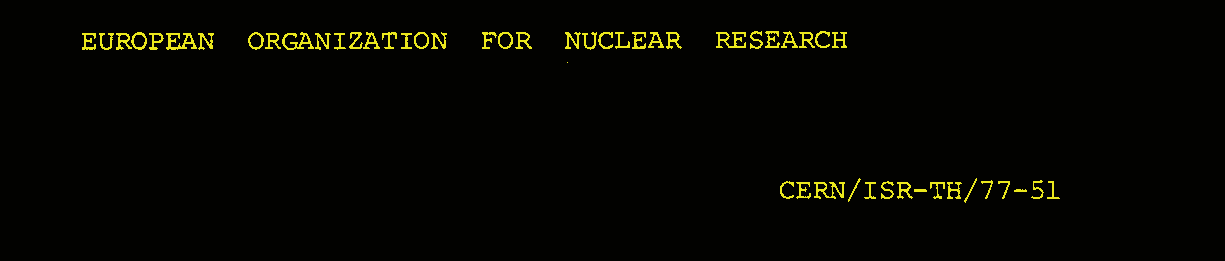 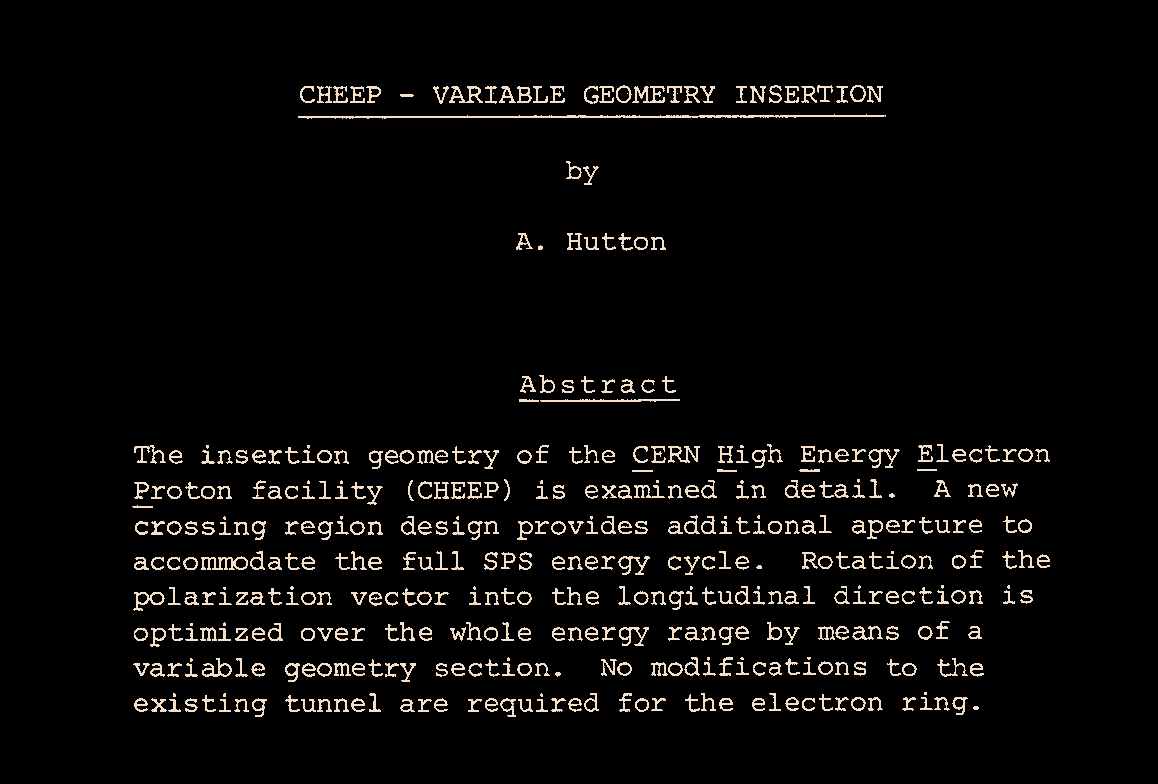 8/1/10
Yaroslav Derbenev's Symposium
4
ICE
The proton-anti-proton collider was also being designed at CERN at that time
Both electron cooling and stochastic cooling were being discussed
The Initial Cooling Experiment ICE was built in a record nine months to compare the two techniques
I again heard Slava’s name as the expert on electron cooling
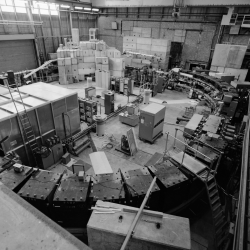 8/1/10
Yaroslav Derbenev's Symposium
5
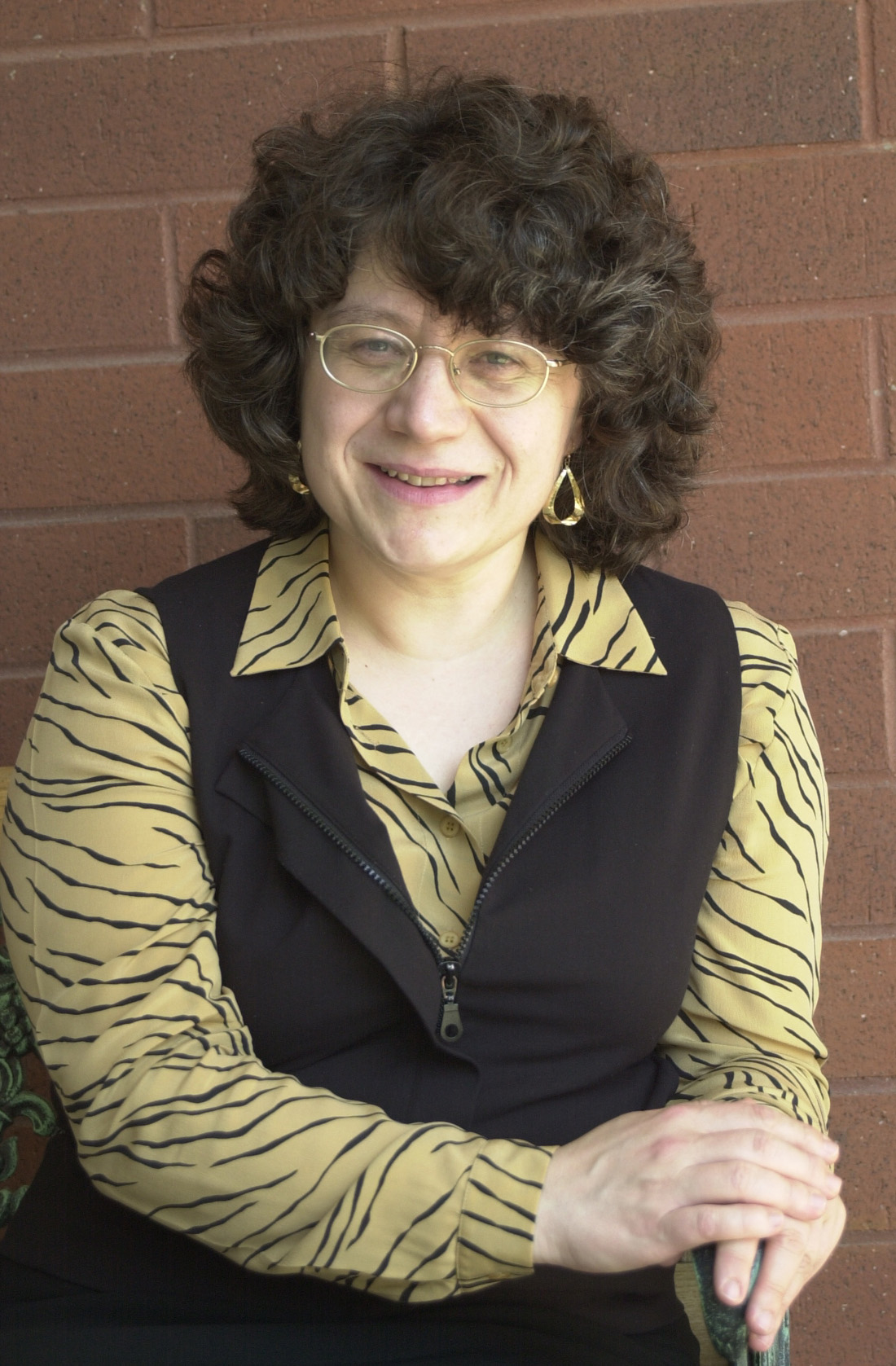 Lia Merminga
Lia was the head of CASA                            in 2000 and she met Slava                            at a conference
She found out that Slava had no permanent lab position
We invited Slava to come for an interview
We were able to offer him a temporary position
A year later, with the help of Swapan Chattopadhyay and Christoph Leemann, we hired Slava into a permanent position
8/1/10
Yaroslav Derbenev's Symposium
6
Slava is a “young” old guy!
With the arrogance of youth, kids believe that creativity dies after 30
Slava is the exception!
In ten years at Jefferson Lab,           Slava has published 68 papers!
More that one every two months
8/1/10
Yaroslav Derbenev's Symposium
7
Yaroslav Derbenev’s Decade of Publications
“Beam Rounders for Circular Colliders”,  A. Burov, S. Nagaitsev and Yaroslav Derbenev, July 2001, Meeting (JLAB-ACC-01-53)
“Advanced Concepts for EIC”, Yaroslav Derbenev, February ‘02, Meeting (JLAB-ACT-02-24)
“ELIC: An Electron-Light Ion Collider based at CEBAF”, Nikolitsa Merminga, Kevin Beard, Yu-Chiu Chao, Jean Delayen, Yaroslav Derbenev and Others, August ‘02,	Meeting (JLAB-ACT-02-25)
“Advanced Concepts for Electron-Ion Collider”, Yaroslav Derbenev, August ‘02, Meeting (JLAB-ACC-02-111)
“Canonical Formulations and Cancellation Effect in Electrodynamics of Relativistic Beams on a Curved Trajectory”, Rui Li and Yaroslav Derbenev, January ‘03, Journal Article (JLAB-ACP-03-72)
“Linac-Ring Options”, Ilan Ben-Zvi, Nikolitsa Merminga and Yaroslav Derbenev, April ‘03, Journal Article 	
“Image Charge Undulator: Theoretical Model and Technical Issues”, Yuhong Zhang, Yaroslav Derbenev, James Boyce and Rui Li, May ‘03, Meeting (JLAB-ACP-03-115)
“Circulated Electron Cooler: Electron Cooling and Intra Beam Scattering”, Yaroslav Derbenev and Yuhong Zhang, May ‘03,	Meeting
“Luminosity Potentials in Colliders with Electron Cooling”, Yaroslav Derbenev, May ‘03, Meeting (JLAB-ACP-03-138) 
“An Electron-Ion Collider at CEBAF”, Cornelis De Jager, Nikolitsa Merminga and Yaroslav Derbenev, June ‘03, Meeting (JLAB-PHY-02-61)
“Coherent Electron Cooling”, Yaroslav Derbenev, March ’09, Journal Article (JLAB-ACP-09-889)
“Image Charge Undulator”, Yuhong Zhang, Yaroslav Derbenev and Rui Li, July ’03, Meeting (JLAB-ACT-02-108)
“ELIC: A High Luminosity And Efficient Spin Manipulation Electron-Light Ion Collider Based At CEBAF”, Nikolitsa Merminga and Yaroslav Derbenev, February ’04, Meeting (JLAB-ACC-04-04)
“Luminosity Issues and Estimates for an Electron-Ion Collider at CEBAF”, Yaroslav Derbenev and Nikolitsa Merminga, February ’04, Meeting 	
“Electron-Ion Collider at CEBAF: New Insights and Conceptual Progress”, Yaroslav Derbenev, Andrei Afanasev, Kevin Beard, Lawrence Cardman, Swapan Chattopadhyay and Others, February ’04, Meeting (JLAB-ACC-04-21)
“Concepts for Stacking Ion Beams Overcoming Space Charge Limit on Beam Emittance”, Yaroslav Derbenev, Vadim Dudnikov and Viatcheslav Danilov, February ’04, Meeting
“New ideas for Muon Beam Cooling”, Yaroslav Derbenev and Rolland Johnson, February ’04, Meeting 	
“Electron Cooling and Luminosity of EIC”, Yaroslav Derbenev, February ’04, Meeting 	
“Ion Polarization in ELIC”, Yaroslav Derbenev, February ’04, Meeting
“Six-Dimensional Muon Beam Cooling Using Energy Loss in a Helical Channel”, Kevin Beard, Slawomir Bogacz, Yaroslav Derbenev and Rolland Johnson, July ’04, Meeting (JLAB-ACP-04-4)
8/1/10
Yaroslav Derbenev's Symposium
8
Yaroslav Derbenev’s Decade of Publications
“Beam-Beam Simulations for an Electron- Light Ion Collider”, Kevin Beard, Yaroslav Derbenev, Geoffrey Krafft, Rui Li, Nikolitsa Merminga and Others, July ’04, Meeting 	
“Feasibility of electron cooling and luminosity potentials of colliders”, Yaroslav Derbenev, July ’04, Meeting (JLAB-ACC-03-15)
“High pressure, high gradient RF cavities for Muon beam cooling”, Rolland Johnson, M. M. Alsharoa, R. Hartline, M. Kuchnir, T. Roberts and Others, August ’04, Meeting (JLAB-ACC-04-316)
“A Method to Overcome Space Charge at Injection”, Yaroslav Derbenev, October ’04, Meeting (JLAB-ACP-05-356)
“Six-dimensional Muon beam cooling in a continuous, homogeneous, gaseous hydrogen absorber”, Yaroslav Derbenev and Rolland Johnson, October ’04, Meeting (JLAB-ACP-04-284)
“Six-dimensional Muon beam cooling using a homogeneous absorber: Concepts, beam dynamics, cooling decrements, and equilibrium emittances in a helical dipole channel”, Yaroslav Derbenev and Rolland Johnson, April ’05, Journal Article (JLAB-ACC-03-177)
“Ionization Cooling Using a Parametric Resonance”, Yaroslav Derbenev and Rolland Johnson, May ’05, Meeting (JLAB-ACP-05-422) 
“Discussions on the Cancellation Effect on a Circular Orbit”, Rui Li and Yaroslav Derbenev, May ’05, Meeting (JLAB-ACP-05-333) 
“Simulations of Parametric Resonance Ionization Cooling of Muon Beams”, Kevin Beard, Slawomir Bogacz, Yaroslav Derbenev, R.P. Johnson and Others, May ’05, Meeting (JLAB-ACP-05-416)
“ELIC at CEBAF”, Yaroslav Derbenev, Slawomir Bogacz, Jean Delayen, Joseph Grames and Others, May ’05, Meeting (JLAB-ACP-05-417)
“Interaction Region Design for the Electron-Light Ion Collider ELIC”, Christoph Montag, Slawomir Bogacz, Yaroslav Derbenev and Nikolitsa Merminga, May ’05, Meeting (JLAB-ACP-05-419)
“Simulations of a Gas-Filled Helical Muon Beam Cooling Channel”, Katsuya Yonehara, Daniel Kaplan, Kevin Beard, Slawomir Bogacz and Others, May ’05, Meeting (JLAB-ACP-05-420)
“Recent Innovations in Muon Beam Cooling and Prospects for Muon Colliders”, R.P. Johnson, M. M. Alsharoa, Pierrick Hanlet, R. Hartline, Moyse Kuchnir and Others, May ’05, Meeting (JLAB-ACP-05-421)
“Simultaneous Bunching and Precooling Muon Beams with Gas-Filled RF Cavities”, Yaroslav Derbenev, David Neuffer, Kevin Paul, Rolland Johnson and Thomas J. Roberts, May ’05, Meeting (JLAB-ACP-05-423)
“Electron Cooling of RHIC”, Ilan Ben-Zvi, Donald Barton, Michael Blaskiewicz, J. M. Brennan, A. Burrill and Others, May ’05, Meeting (JLAB-ACP-05-424)
“Simulations of Helical Muon Beam Cooling Channels”, Katsuya Yonehara, Kevin Beard, Slawomir Bogacz, Yaroslav Derbenev and Others, September ’05, Meeting
“Energy recovery linacs in high-energy and nuclear physics”, Ilan Ben-Zvi, Yaroslav Derbenev and Nikolitsa Merminga, February ’06, Meeting (JLAB-ACP-05-429)
8/1/10
Yaroslav Derbenev's Symposium
9
Yaroslav Derbenev’s Decade of Publications
“g4 Beamline Simulations of Parametric Resonance Ionization Cooling of Muon Beams”, Kevin Beard, Slawomir Bogacz, Yaroslav Derbenev, Katsuya Yonehara and Others, March ’06, Meeting (JLAB-ACP-05-414) 
“Parametric Resonance Ionization Cooling and Reverse Emittance Exchange for Muon Collider”, Yaroslav Derbenev and Rolland Johnson, March ’06, Meeting (JLAB-ACC-05-319)
“Simulations of MANX, A Practical Six Dimensional Muon Beam Cooling Experiment”, Kevin Beard, Katsuya Yonehara, Slawomir Bogacz, Yaroslav Derbenev and Others, March ’06, Meeting (JLAB-ACP-05-288)
“Recent Innovations in Muon Beam Cooling”, Rolland Johnson, Alsharo'am Mohammed, Charles Ankenbrandt, Emanuela Barzi, Kevin Beard and Others , March ’06, Meeting (JLAB-ACP-05-389) 
“Parametric Resonance Ionization Cooling of Muons”, Slawomir Bogacz, Yaroslav Derbenev, Kevin Beard and Rolland Johnson, May ’06, Meeting (JLAB-ACP-06-499)
“Using high-pressure gas in the front end of a Muon source”, Kevin Paul, Rolland Johnson, Thomas J. Roberts, David Neuffer and Yaroslav Derbenev, May ’06, Meeting (JLAB-ACC-05-360)
“Technical Challenges of Muon Colliders”, Rolland Johnson and Yaroslav Derbenev, May ’06, Meeting (JLAB-ACC-05-361)
“On the Luminosity Advantage of ERLs for Collider Applications”, Geoffrey Krafft, Byung Yunn and Yaroslav Derbenev, July ’06, Tech Note (JLAB-TN-06-032)
“Studies of a Gas-filled Helical Muon Beam Cooling Channel”, Rolland Johnson, Kevin Paul, Thomas J. Roberts, Yaroslav Derbenev and Katsuya Yonehara, July ’06, Meeting (JLAB-ACP-06-470)
“Optics for Phase Ionization Cooling of Muon Beams”, Rolland Johnson, Slawomir Bogacz and Others, July ’06, Meeting (JLAB-ACP-06-471)
“Parameters for Absorber-based Reverse Emittance Exchange of Muon Beams”, Yaroslav Derbenev and Rolland Johnson , July ’06, Meeting (JLAB-ACP-06-472)
“Design Studies of High Luminosity Ring-Ring Electron- Light Ion Collider at CEBAF”, Slawomir Bogacz, Yuhong Zhang and Others,  June ’07, Meeting (JLAB-ACP-07-697)
“Muon Bunch Coalescing”, Slawomir Bogacz, Charles Ankenbrandt, Chandra Bhat, Yaroslav Derbenev and Others , June ’07, Meeting (JLAB-ACP-07-661)
“Simulations of Parametric-resonance Ionization Cooling”,	David Newsham, Richard Sah, Slawomir Bogacz, and Others, August ’07, Meeting (JLAB-ACP-07-694) 
“Low emittance muon colliders”, Rolland Johnson and Yaroslav Derbenev, August ’07,  Meeting (JLAB-ACP-07-711)
8/1/10
Yaroslav Derbenev's Symposium
10
Yaroslav Derbenev’s Decade of Publications
“Status of the R&D Towards Electron Cooling of RHIC”, Anthony Favale, D. Holmes, J.J. Sredniawski, Hans Bluem, Michael Cole and Others, August ’07, Meeting (JLAB-ACC-07-675) 
“FELs and High-energy Electron Cooling”, Yaroslav Derbenev, August ’07, Meeting (JLAB-ACT-07-701) 
“Use of an Electron Beam for Stochastic Cooling”, Yaroslav Derbenev, September ’07, Meeting (JLAB-ACP-07-700) 
“Electron Cooling for a High Luminosity Electron-Ion Collider”, Yaroslav Derbenev, September ’07, Meeting (JLAB-ACP-08-780)
“Design Studies of High-Luminosity Ring-Ring Electron-Ion Collider at CEBAF”, Slawomir Bogacz, Paul Brindza and Others, June ’08, Meeting (JLAB-ACP-08-780)
“Advances on ELIC Design Studies”, Slawomir Bogacz, Pavel Chevtsov and Others, July ’08, Meeting (JLAB-ACC-08-826) 
“FEL-based Coherent Electron Cooling for High-energy Hadron Colliders”, Yaroslav Derbenev, July ’08, Meeting (JLAB-ACC-08-831) 
“Isochronous Pion Decay Channel for Enhanced Muon Capture”, C.Y. Yoshikawa, Charles Ankenbrandt, David Neuffer, Walter M. Polanski, K. Yonehara and Others, July ’08, Meeting (JLAB-ACC-08-832) 
“Aberration-free Muon Transport Line for Extreme Ionization Cooling: a Study of Epicyclic Helical Channel”, Andrei Afanasev, Rolland Johnson and Yaroslav Derbenev, July ’08, Meeting (JLAB-ACC-08-833) 
“Advances in Parametric-resonance Ionization Cooling”, Yaroslav Derbenev and Rolland Johnson, July ’08, Meeting (JLAB-ACC-08-834) 
“VORPAL Simulations Relevant to Coherent Electron Cooling”, G.I. Bell, D.L. Bruhwiler, A.V. Sobol, Ilan Ben-Zvi and Yaroslav Derbenev, July ’08, Meeting (JLAB-ACC-08-835)
“Recent Progress On Design Studies Of A High-Luminosty Ring-Ring Electron-Ion Collider At CEBAF”, Slawomir Bogacz, Antje Bruell, Pavel Chevtsov, Yaroslav Derbenev and Others, May ’09, Meeting 	
“Epicyclic Helical Channels for Parametric Resonance Ionization Cooling”, Andrei Afanaciev, Slawomir Bogacz and Others, May ’09, Meeting 	
“Electron Spin Rotation And Matching Scheme For ELIC, A High-Luminosity Ring-Ring Electron-Ion Collider”, Slawomir Bogacz, Yuhong Zhang, Pavel Chevtsov, Geoffrey Krafft and Others, August ’09, Meeting (JLAB-ACP-09-1082)
“ComPASS Beam Dynamics Work Plan for Jefferson Lab”, Yuhong Zhang, Balsa Terzic, Rui Li, Yaroslav Derbenev, Geoffrey Krafft and Others, September ’09, Meeting (JLAB-ACP-09-1081) 
“Electron Spin Matching for ELIC, a High-Luminosity Ring-Ring Electron-Ion Collider”, Slawomir Bogacz, Yaroslav Derbenev and Others, To Appear in 2010 , Meeting
8/1/10
Yaroslav Derbenev's Symposium
11
The Symposium
We are here to honor the life and work of Slava Derbenev
Far from over!
His friends and colleagues have come from far and wide to talk about how Slava has influenced their work
Slava - this is our present to you on your seventieth birthday
8/1/10
Yaroslav Derbenev's Symposium
12
A Special Beam Physics Symposium
In Honor of Yaroslav Derbenev’s 70th Birthday
Topics to be Discussed:·Beam Cooling·Beam Polarization·Colliding Beams·Beam Dynamics ·Beam Transport·Free-Electron Laser·Synchrotron Radiation